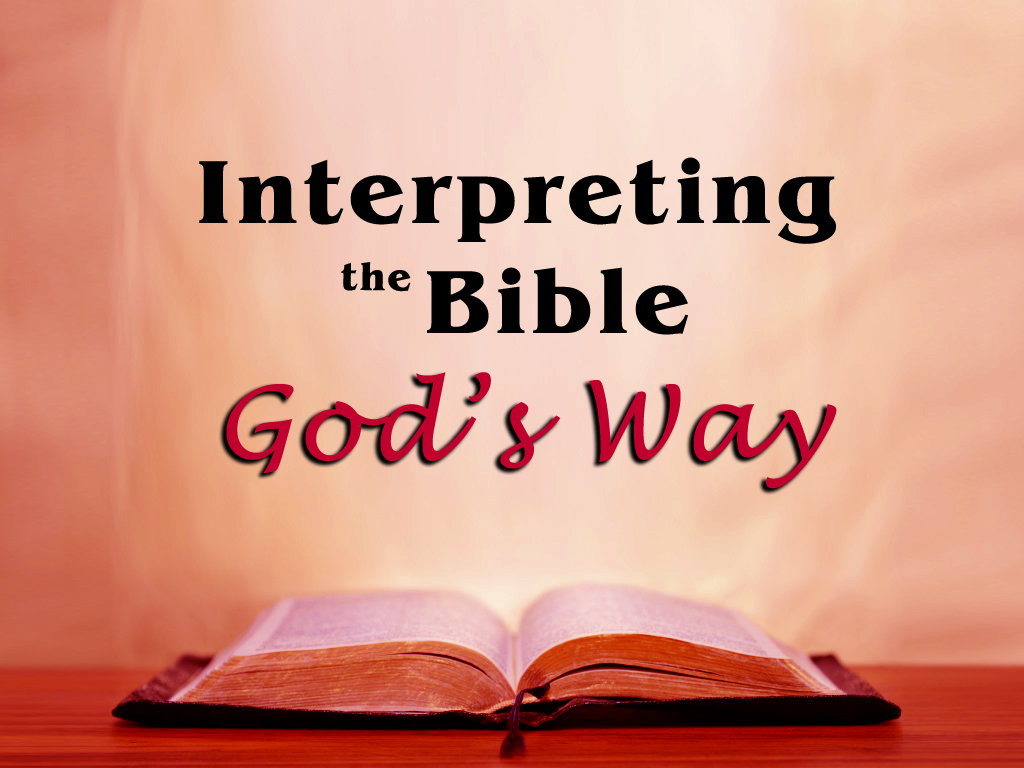 fa
Lesson 13:
Authorizes By Expediency
Authorizes By Expediency
In order to carry out the Christian’s obligations from direct statements, implication and accounts of approved action, there is the area of expediency.
No propositional revelation can be exhaustive to cover every detail of every area of special revelation.
Every obligation God ever gave involved expediency; thus, expedients themselves are authorized by God.
It is true that, when God gave obligations to be carried out, He did say how to carry it out, and yet that He did not say how.
For example: God did tell Noah how to build the ark, and yet one could say that God did not tell Noah how to build the ark.
Authorizes By Expediency
In order to carry out the Christian’s obligations from direct statements, implication and accounts of approved action, there is the area of expediency.
Expediency involves human judgment.
When God specifies obligations for Christians and congregations but He does not specify all the details how to carry it out, then we are authorized to involve human judgment to find the most beneficial means of accomplishing that action.
It is wrong to loose where God has bound, and it is equally wrong to bind where God has not bound.
According to God’s plan, elders are given and must carry the burdens of authority in the area of expediency.  They carry out the laws that God has made and make judgments in the area of expediency.  Elders have a right to make these decisions, and they have a right to expect the congregation’s compliance (Heb. 13:7, 17).
Authorizes By Expediency
In order to carry out the Christian’s obligations from direct statements, implication and accounts of approved action, there is the area of expediency.
As a Christian seeks to carry out obligations or options (not forbidden by God), an expedient is that which:
Expedites, aids, assists, helps, profits or benefits in carrying out God’s instructions.
Is inherently advantageous in carrying it out.
Is in harmony with the Scriptures.
Where there is no obligation, there is no expediency.
One cannot seek to justify something simply by calling it an “expedient.”
Expediency is not a license to perform unauthorized actions but only to expedite what has already been authorized.
Authorizes By Expediency
In order to carry out the Christian’s obligations from direct statements, implication and accounts of approved action, there is the area of expediency.
A key to remember is that an expedient inherently (and necessarily) involves advantage.
Using that which inherently serves as an aid to carrying out God’s will is logically and necessarily authorized in the original command or requirement (provided it is not prohibited elsewhere in Scripture).
Thus, by using an expedient, we perform only the required action and not something different from what is authorized.
It is incorrect to suggest that expedients do not fall under the umbrella of Biblical authority.  They most certainly do!
Authorizes By Expediency
We must follow logical criteria in choosing expedients.
Expedients are essential to carry out authorized actions.
The type of expedient is optional.
Expedients do not and must not add to authorized actions.
There’s a difference between “benefitting” and “adding.”
Expedients do not add to the commands & practices of the N.T.
Expedients must be lawful and prove advantageous to authorized actions (Col. 3:17).
What we do must be authorized (acceptable) by God.
That which is not authorized is unlawful and thus sinful.
Expedients must truly be beneficial (1 Cor. 6:12; 10:23).
Even if something is “lawful,” it may not be “helpful.”
An expedient can be abused to the point that it becomes more of a hindrance than a help.
Authorizes By Expediency
We must follow logical criteria in choosing expedients.
Expedients must not be enslaving (1 Cor. 6:12).
Some traditions fall into this area.  Most traditions begin as expedients, which men presumptuously make binding as a necessary practice.
Man-made traditions must not be allowed to become as sacred as God’s law.
Expedients must be edifying (1 Cor. 10:23; 14:26).
Expedients must not make anything confusing.  God is not the author of confusion (1 Cor. 14:33).
Freedom in expediency is not a license to cause a stumbling block (Rom. 14:13-21).
Authorizes By Expediency
We must follow logical criteria in choosing expedients.
Expedients must be to the glory of God (1 Cor. 10:31-33).
Some people focus the glory on themselves rather than on God.
Anything that takes the focus off of God, His glory and His will is an effort in the wrong direction.
Any expedient that robs God of glory ought to be abandoned.
Expedients must be done in love (1 Cor. 16:14).
Christians are not to seek their own good but the good of others (1 Cor. 10:24).
Christians are to pursue love (1 Cor. 13:1; 1 Tim. 6:11).